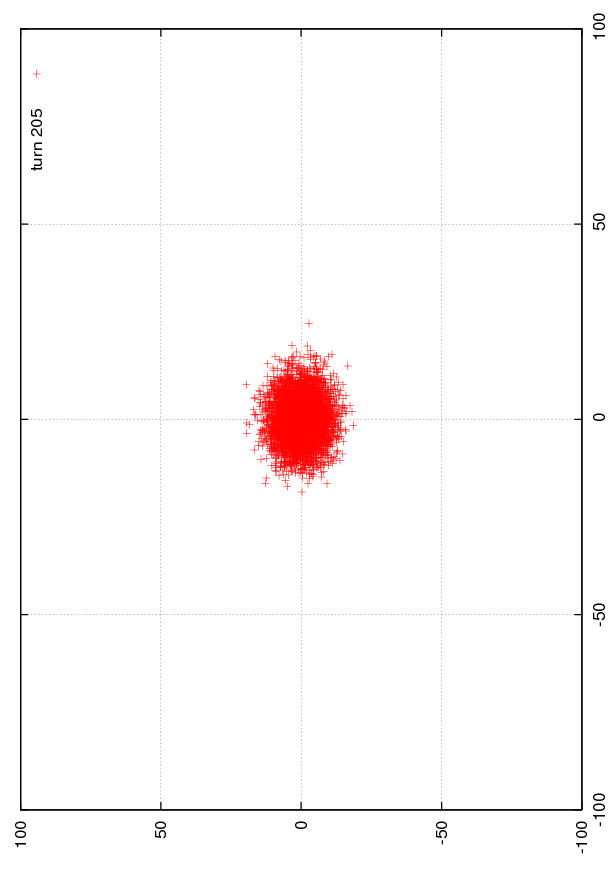 Nonlinear beam dynamics on resonance crossing
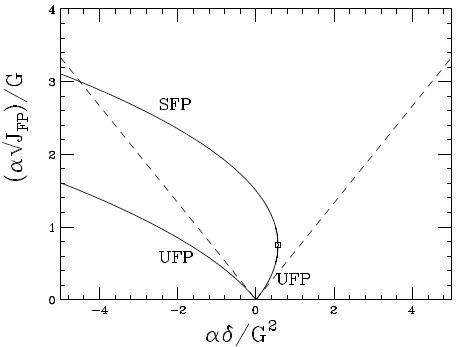 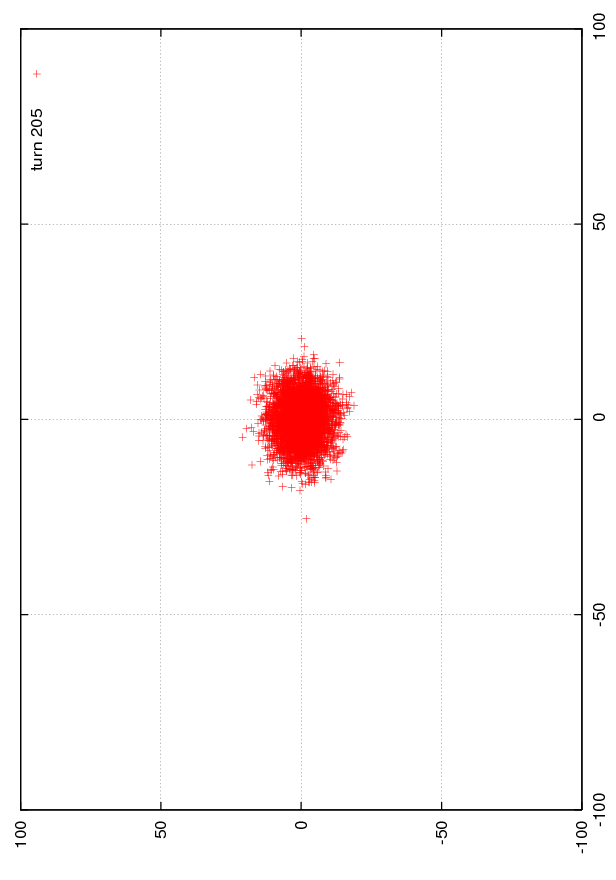 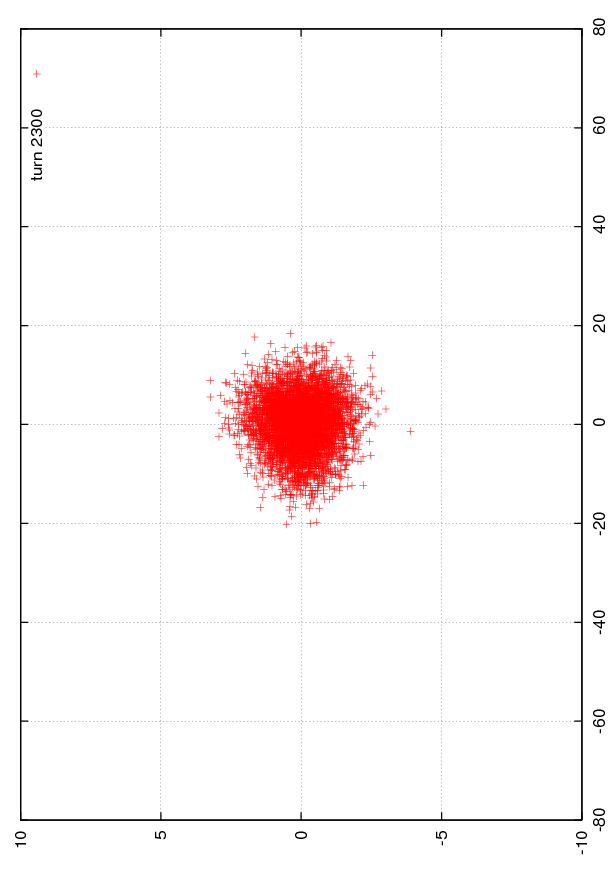